AU ACCESS ACTIVATION & LOG IN
WELCOME TO AUBURN UNIVERSITY
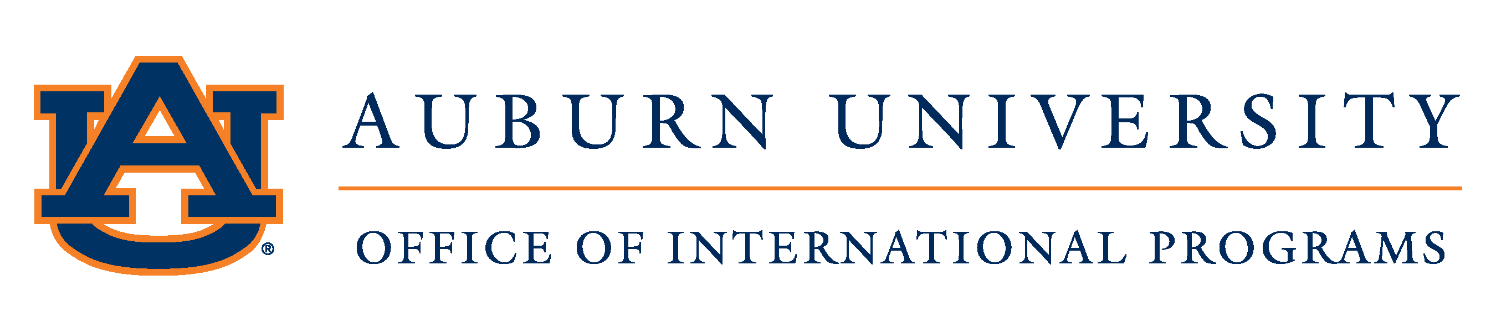 Purpose of this presentation
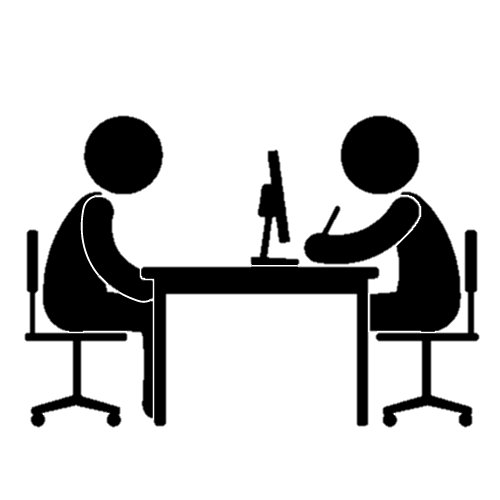 If you have already activated your AU Access Account successfully, you may disregard this PowerPoint.
Assist international students with their AU Access activation and log in
Auburn University, Office of International Programs www.auburn.edu/international
2
Let’s ACTIVATE your AU Access
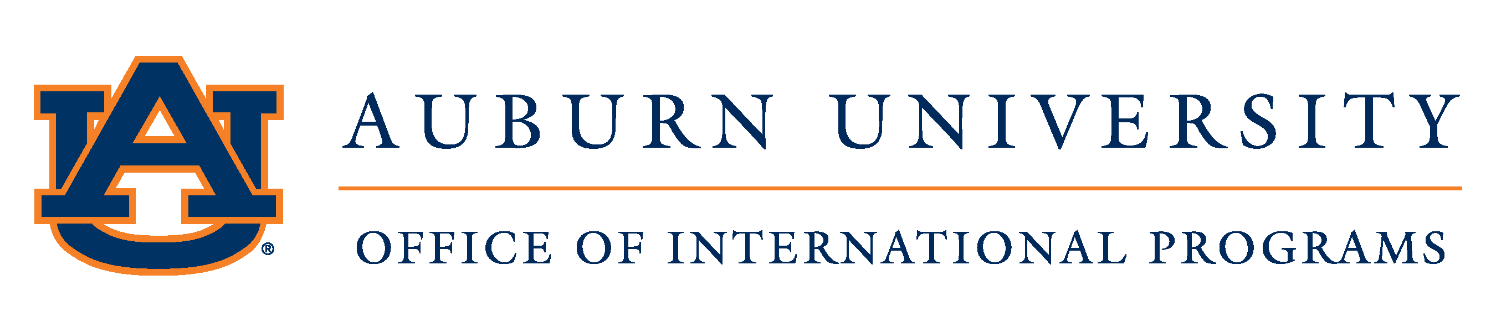 7 steps to activate your AU Access
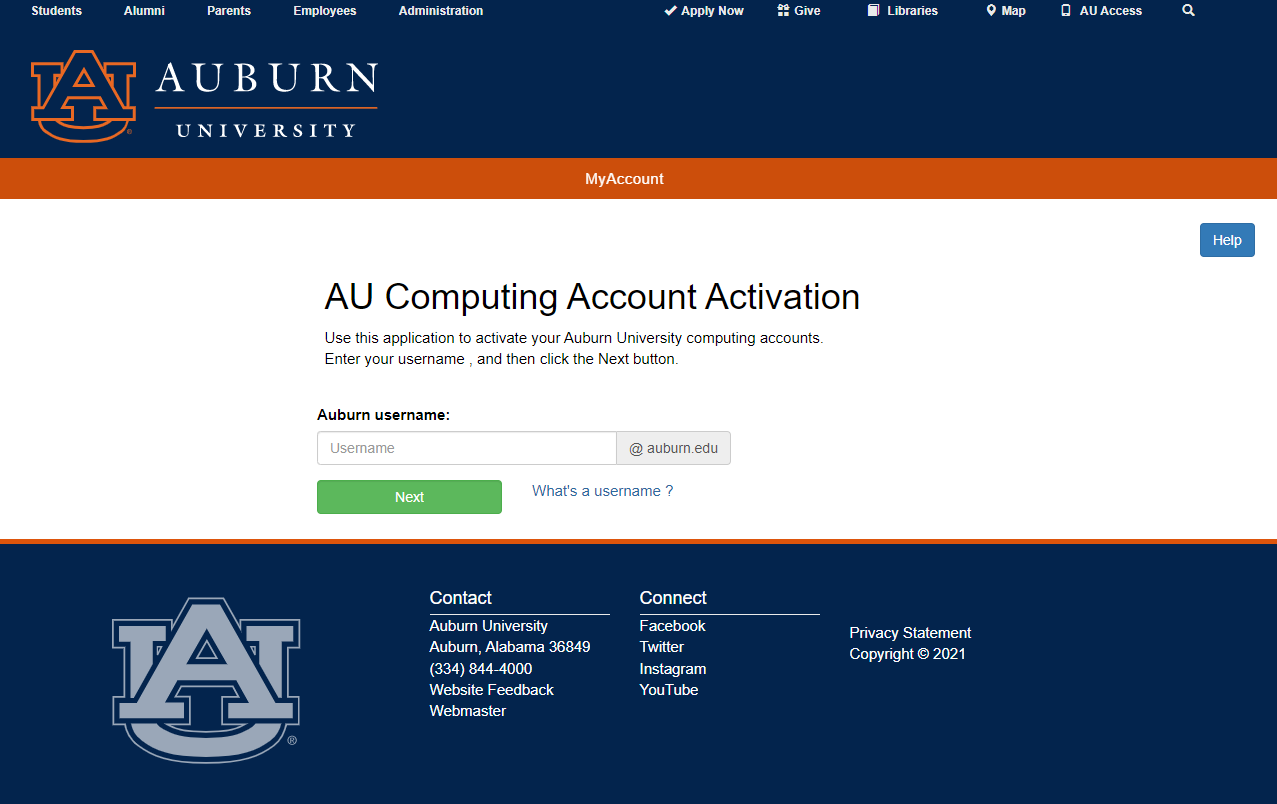 STEP 1
To activate your AU Access visit www.auburn.edu/activate

Your username is written on your acceptance letter and is also known as your GID. It consists of 3 letters and 4 digits, e.g. kzp0049.
Auburn University, Office of International Programs www.auburn.edu/international
4
7 steps to activate your AU Access
STEP 1
STEP 2
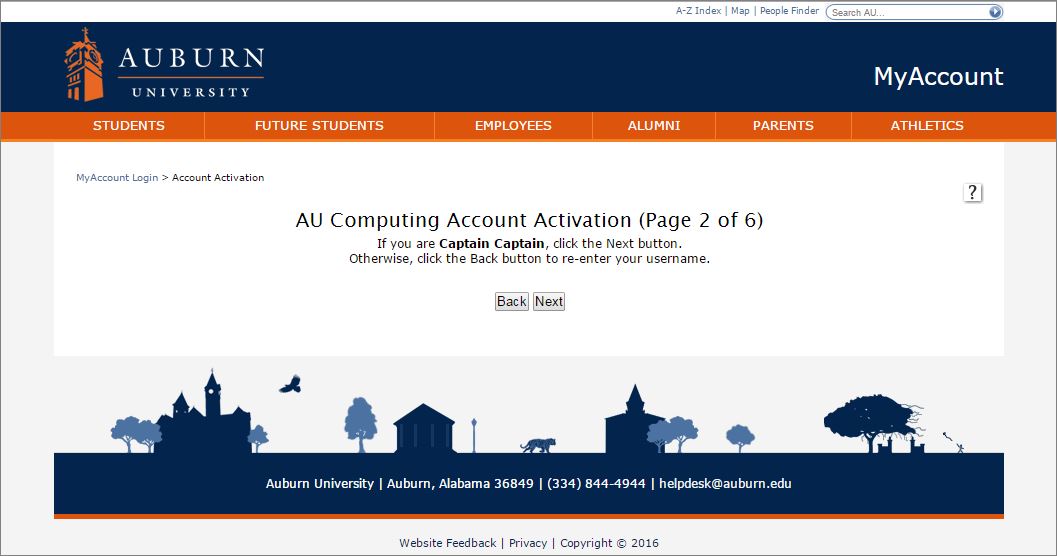 Verify and confirm your identity to continue. 

If it is not you, click “Back” to return to the previous page and verify your username is correctly entered.
Auburn University, Office of International Programs www.auburn.edu/international
5
7 steps to activate your AU Access
STEP 1
STEP 2
STEP 3
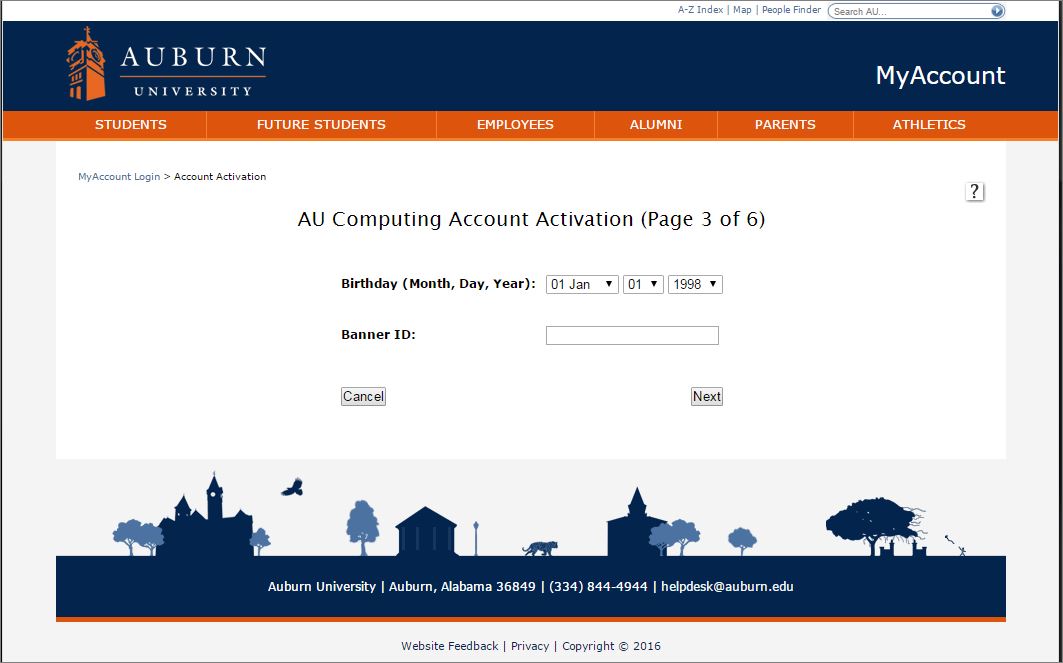 Enter the required information to validate your identity

Your Banner ID is written on your acceptance letter and contains a 9-digit number, e.g. 903XXXXXX.

If you experience technical difficulties, please call the IT Help Desk at (334) 844-4944 and let them fix your account.
Auburn University, Office of International Programs www.auburn.edu/international
6
7 steps to activate your AU Access
STEP 1
STEP 2
STEP 3
STEP 4
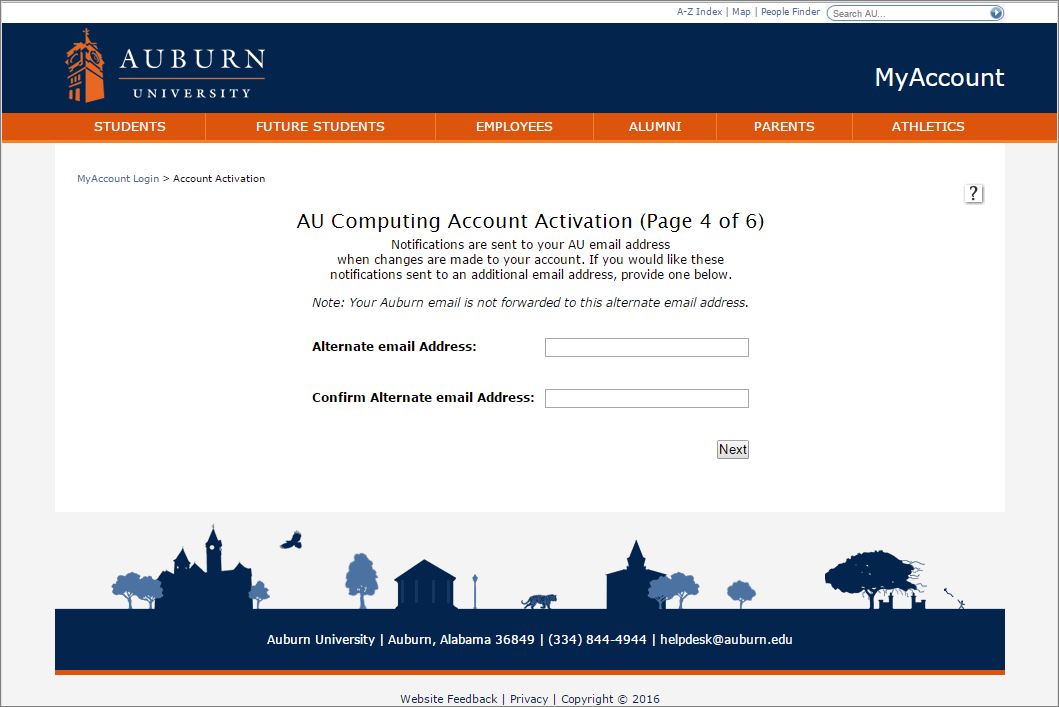 Enter and confirm your personal email address as an alternate email address
Auburn University, Office of International Programs www.auburn.edu/international
7
7 steps to activate your AU Access
STEP 1
STEP 2
STEP 3
STEP 4
STEP 5
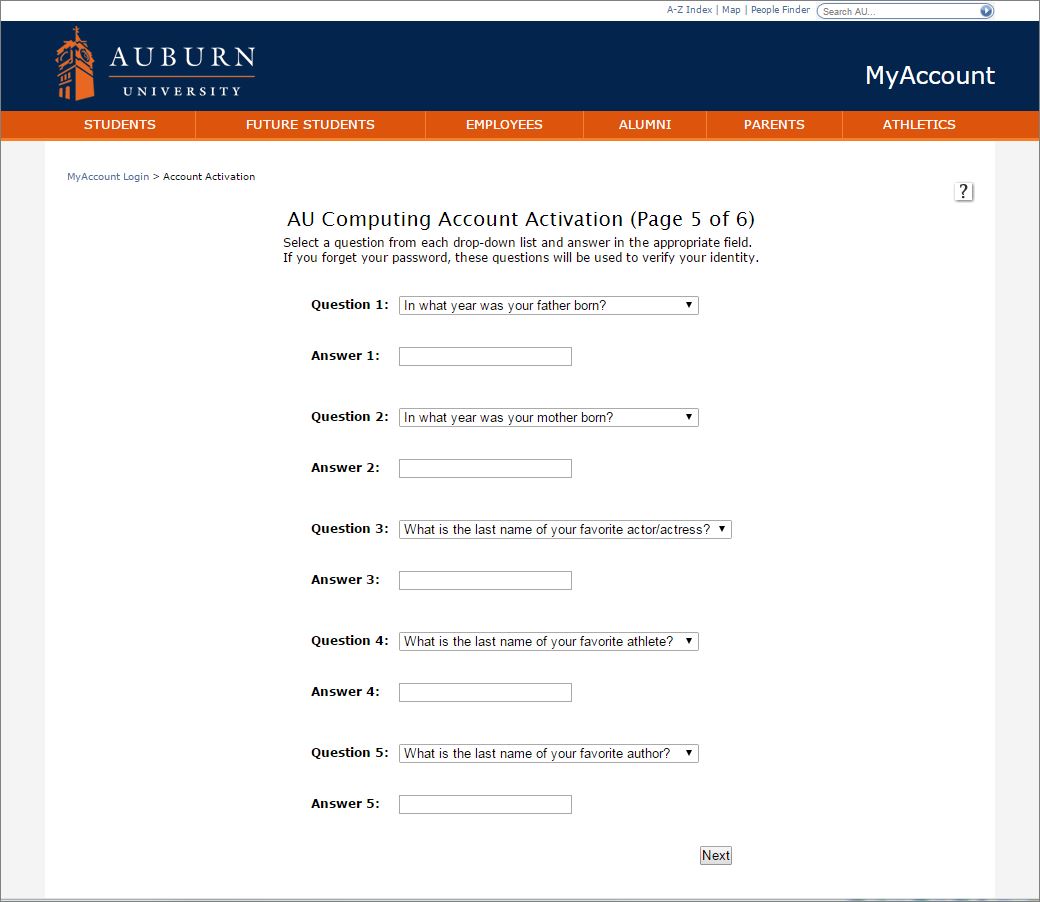 Set up your personal and confidential security questions. They will be used to verify your identity if you need to reset your account’s credentials.

We recommend that you keep a record of your questions and answers in case you forget.
Auburn University, Office of International Programs www.auburn.edu/international
8
7 steps to activate your AU Access
STEP 1
STEP 2
STEP 3
STEP 4
STEP 5
STEP 6
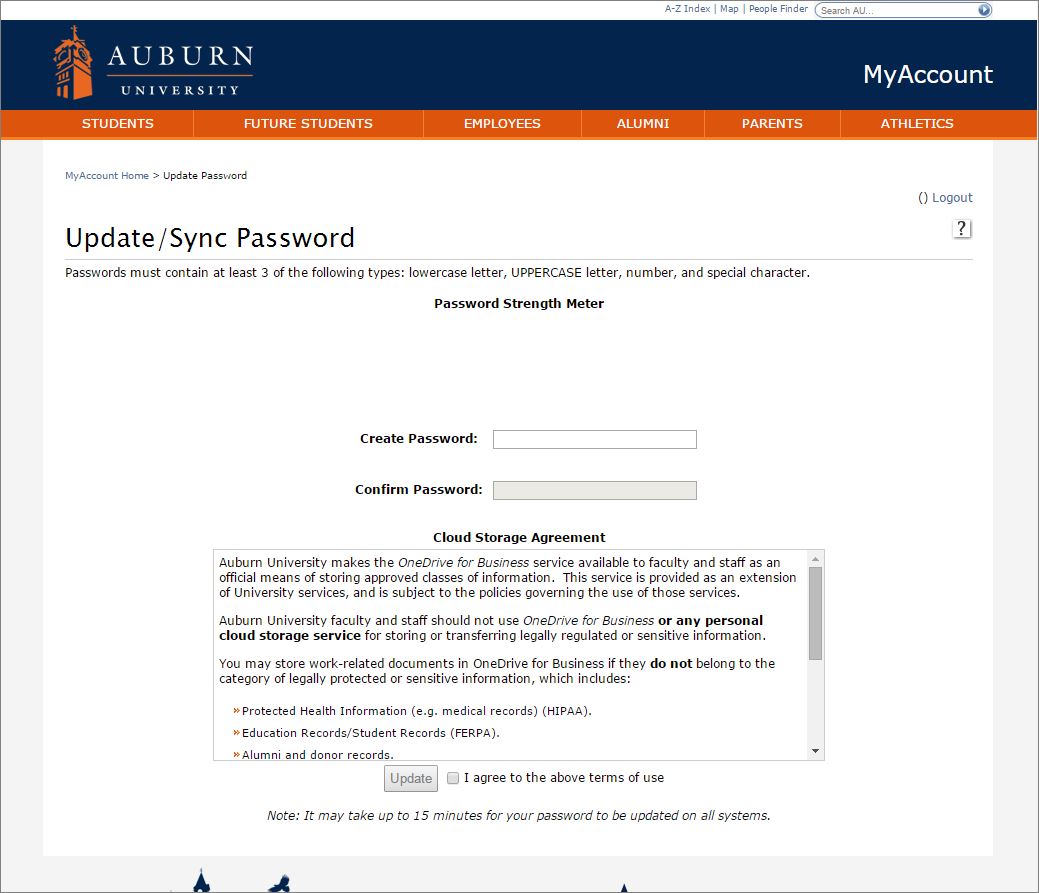 Set up your personal and confidential AU Access password
Be Aware of password rules
Password must be 8 (min) to 16 (max) characters 
and must start with a letter.

In addition, it must meet at least 3 of the following requirements:

An UPPERCASE letter (ABCDEFGHIJKLMNOPQRSTUVWXYZ)

A lowercase letter (abcdefghijklmnopqrstuvwxyz)

A number (0123456789)

A special character 
(! @ # $ % ^ & * - _ + = [ ] { } | \ : ' , . ? / ` ~ " < > ( ))
Auburn University, Office of International Programs www.auburn.edu/international
9
7 steps to activate your AU Access
STEP 1
STEP 2
STEP 3
STEP 4
STEP 5
STEP 6
STEP 7
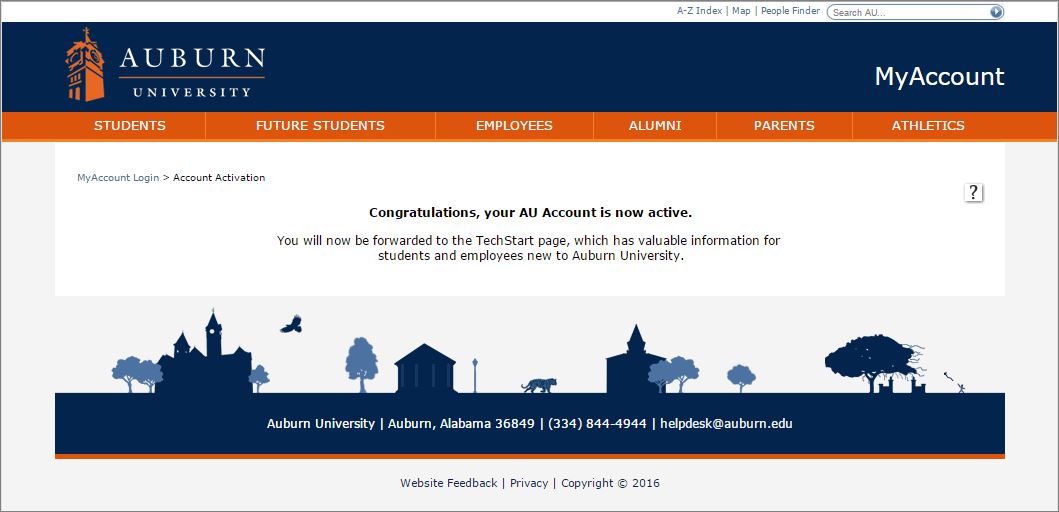 Your AU Access account has successfully been activated
Auburn University, Office of International Programs www.auburn.edu/international
10
Let’s LOG IN to your AU Access
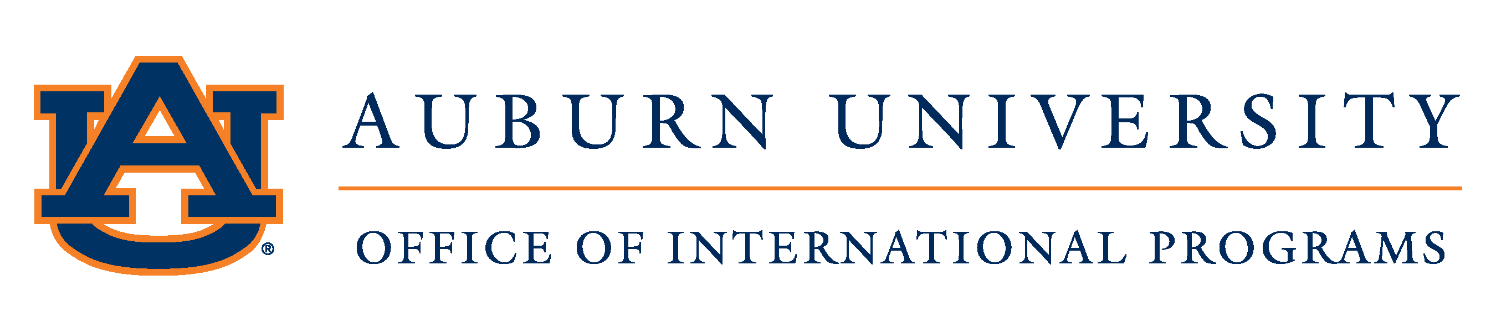 3 steps to log in to your AU Access
STEP 1
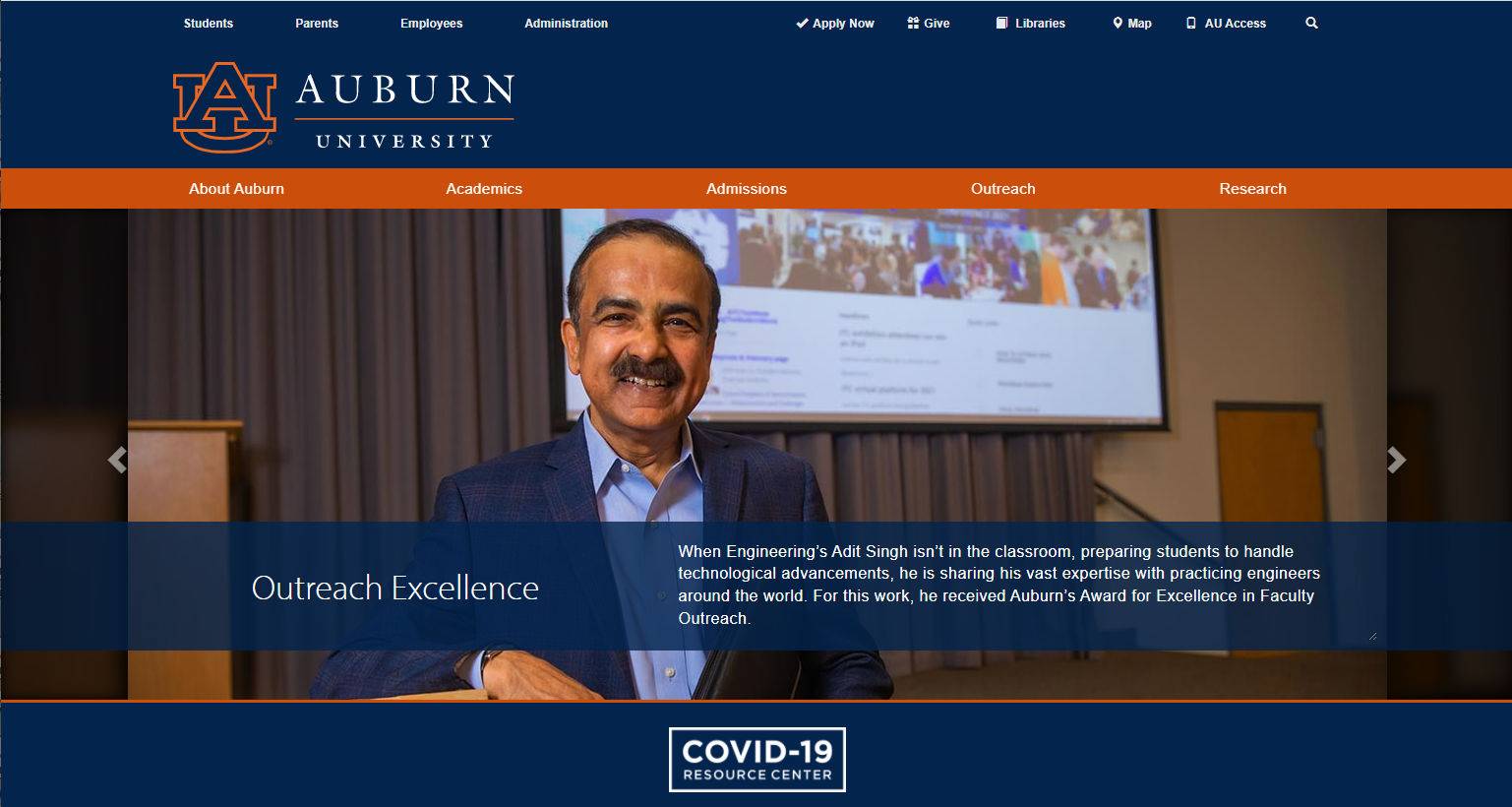 Visit www.auburn.edu and click on 
“AU Access” located at the right 
top corner in the menu
Auburn University, Office of International Programs www.auburn.edu/international
12
3 steps to log in to your AU Access
STEP 1
STEP 2
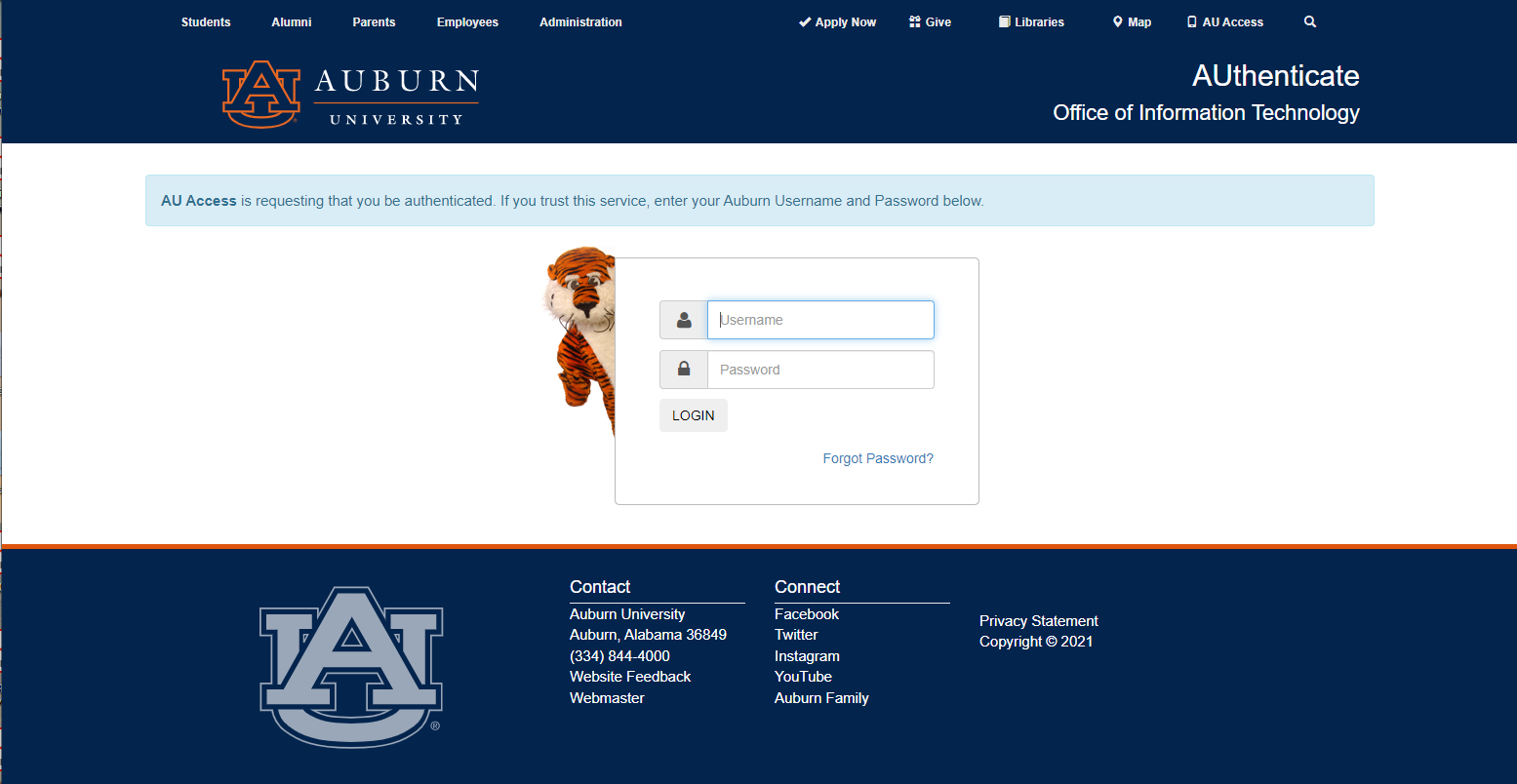 Log in with your personal and confidential AU Access credentials created earlier
Auburn University, Office of International Programs www.auburn.edu/international
13
3 steps to log in to your AU Access
STEP 1
STEP 2
STEP 3
Congratulations,
your AU Access account is now all set!

Be aware
Should you need to reset your password visit this website https://oitapps.auburn.edu/myaccount/ 

Most students are able to activate their AU Account (also known as Tiger account) overseas.

If you are still experiencing technical issues after seeking help with OIT Help Desk, do not worry, we will get your account fixed once you arrive on campus.

Please be aware of our online check-in reservation event. The link for reservation will be/has been sent to you.
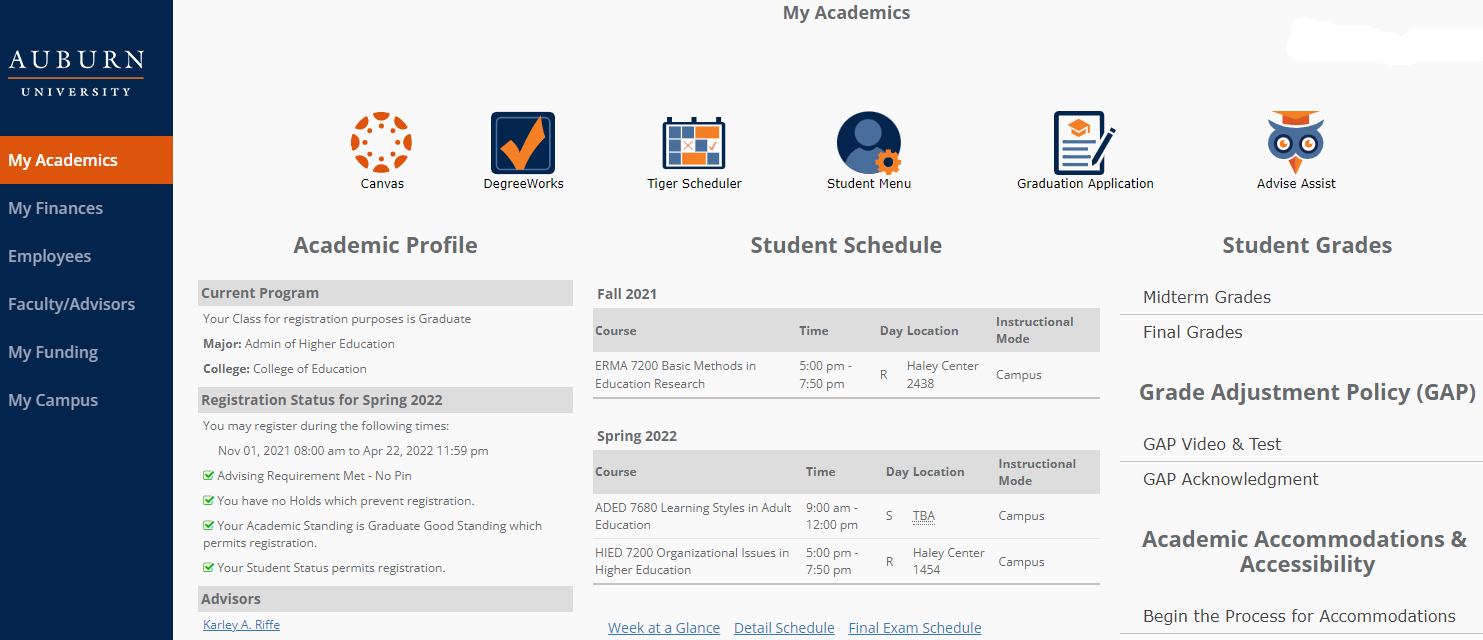 Auburn University, Office of International Programs www.auburn.edu/international
14
228 Foy Hall
     Auburn University
     Auburn, AL 36849

 (334) 844-5001

 intledu@auburn.edu
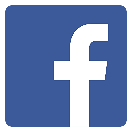 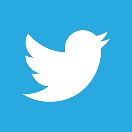 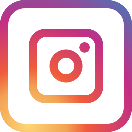 @AUIntlPrograms
Auburn University, Office of International Programs www.auburn.edu/international
15